POMLAD V SADOVNJAKU
APRIL 2020
CVETOČA ČEŠNJA
ČEŠNJEVI CVETOVI OD BLIZU
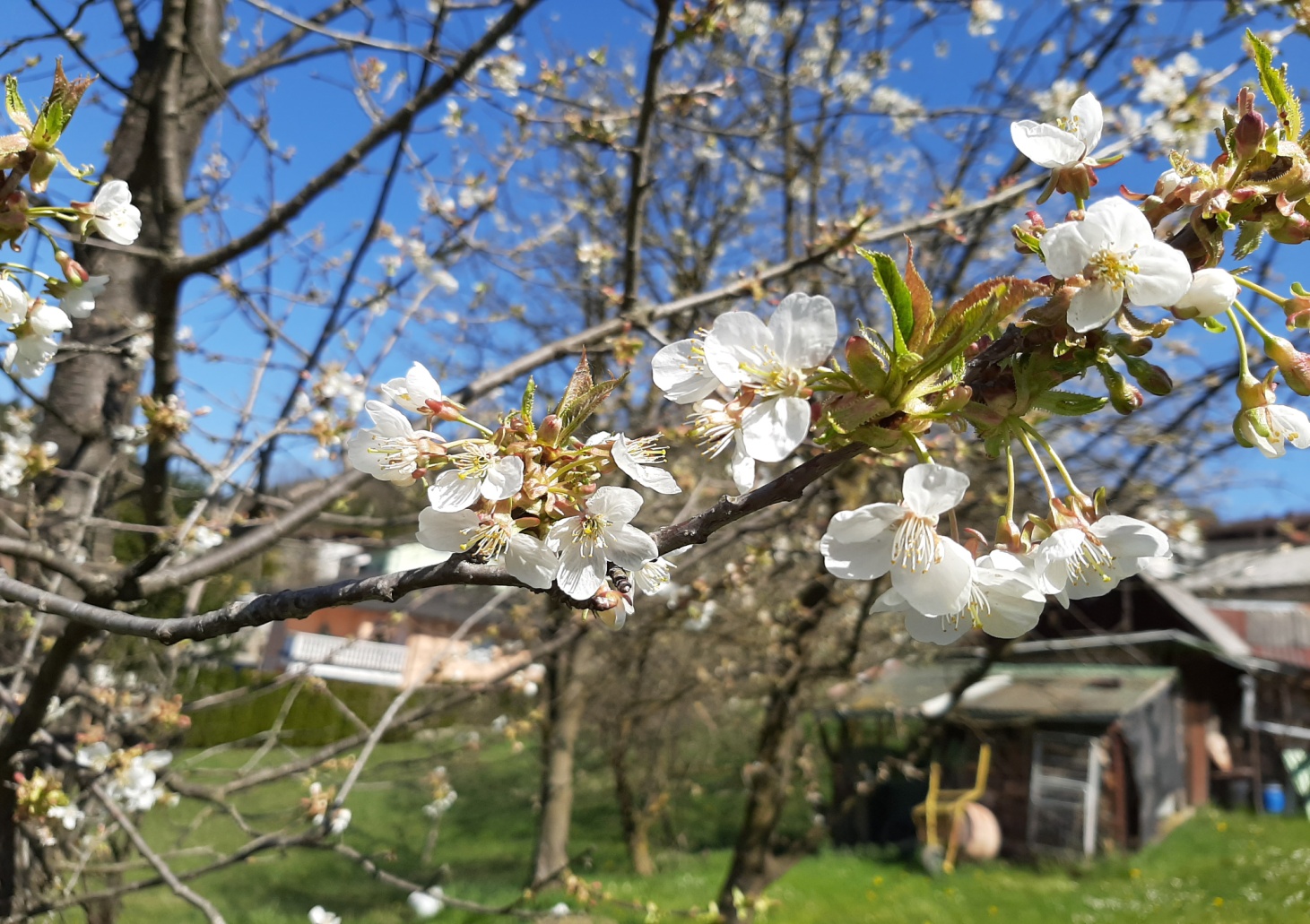 ČEBELICA OPRAŠUJE ČEŠNJEVE CVETOVE
MLADO ČEŠNJEVO DREVO ŠE NE CVETI
CVETOČA STARA HRUŠKA
ČEBELICA OPRAŠUJE HRUŠKINE CVETOVE
CVETOČA VEJICA HRUŠKE
MLADA HRUŠKA V POLNEM CVETJU
NASAD VISOKIH DREVES JABLAN
JABLANA OD BLIZU
VEJICA  JABLANE OD BLIZU
OREH
VEJICI OREHA OD BLIZU
EN SAM CVET MARELICE
VINSKA TRTA ŽE BRSTI
AVTOR FOTOGRAFIJ UČITELJICA JELKA LESAR